Job-shadowing alebo tieňovanie učiteľov vo Fínskupozorovanie hodín CLIL
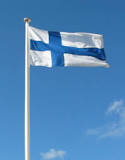 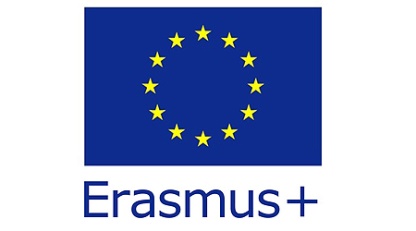 Mgr. Králiková Lucia- Október 2023
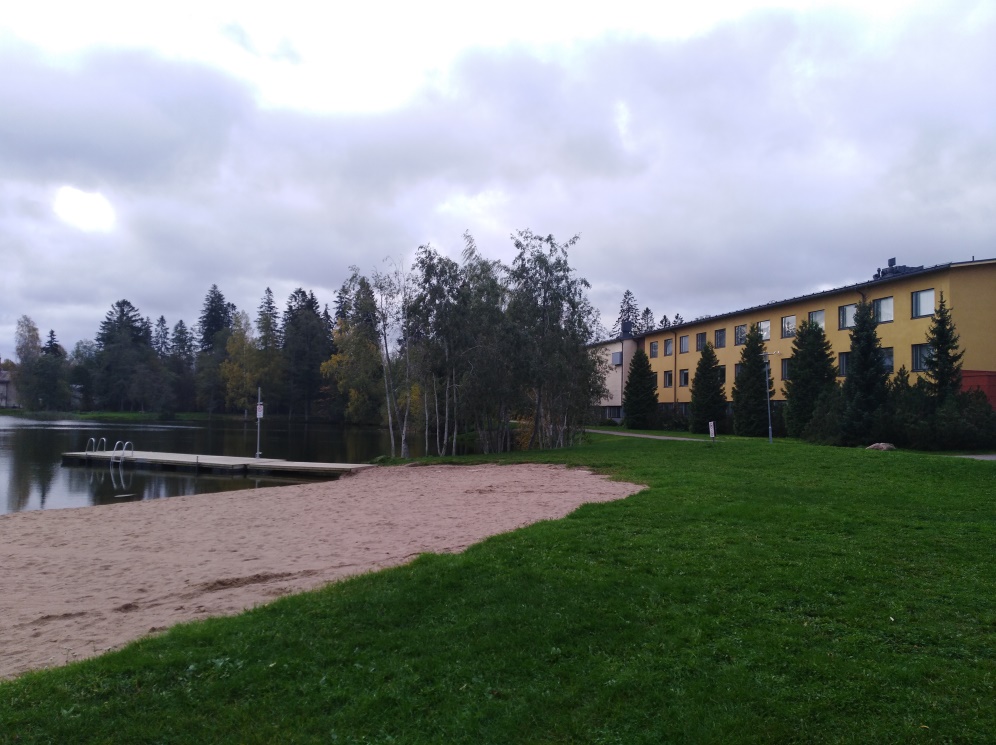 Škola Jokelan Yläaste ja lukio  ma prijala na pozorovanie učiteľov, nachádza sa asi 40km od Helsiniek.https://www.tuusula.fi/koulu/index.tmpl?sivu_id=8413
Mala som možnosť vidieť rozdiely:
v technickom vybavení
motivácii učiteľov/žiakov
Počte žiakov na hodinách
Dĺžke hodín/prestávok
Používaní Clil metódy u nás a vo Fínsku
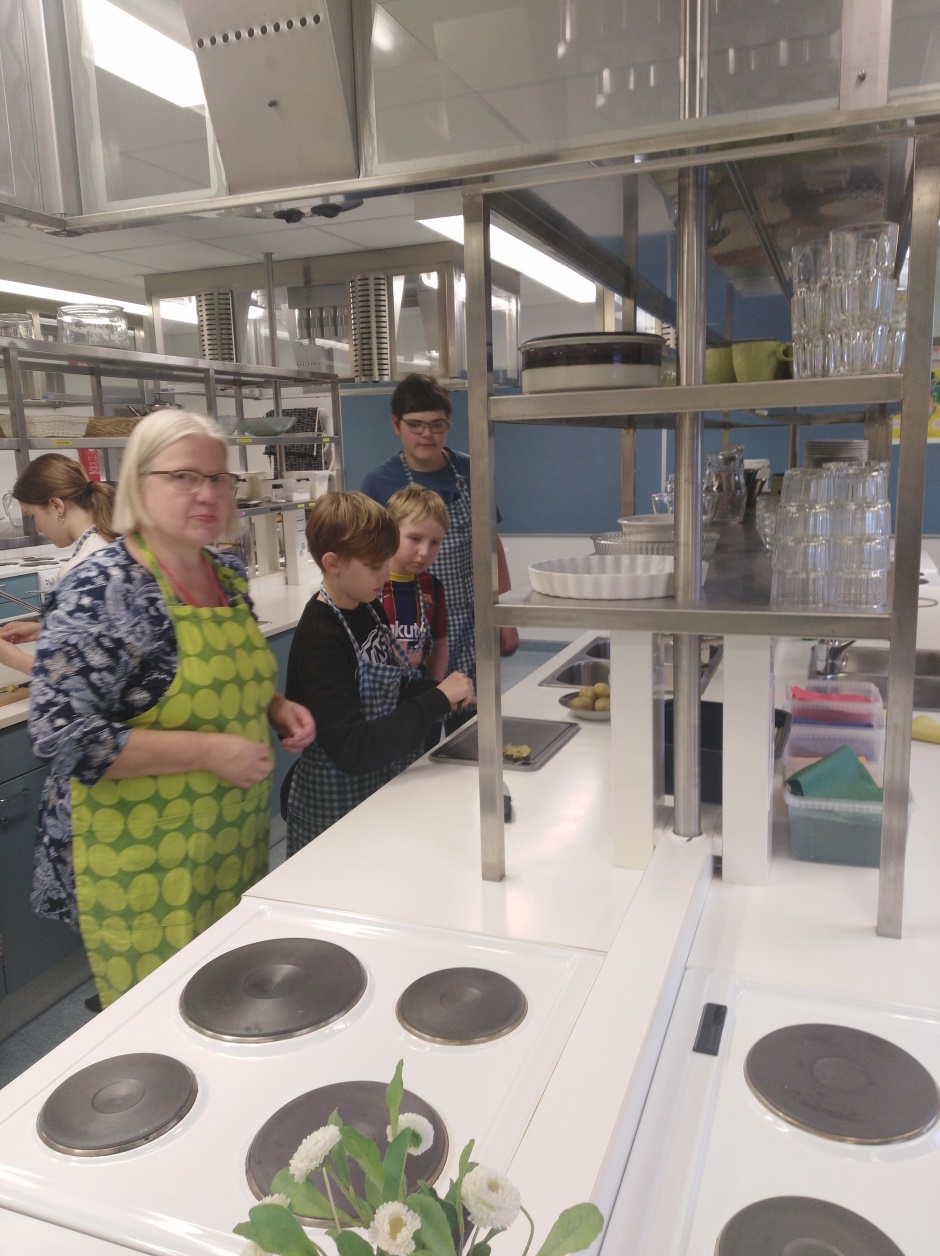 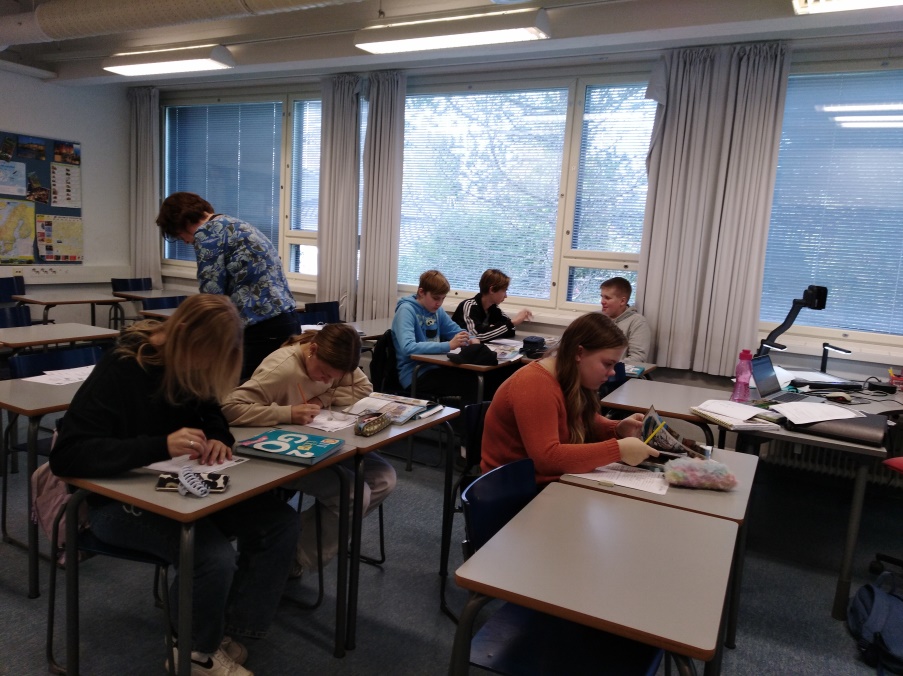 Hodina angličtiny a takzvaná „kotitalous“-hodina vedenia domácnosti-varenie a upratovanie 
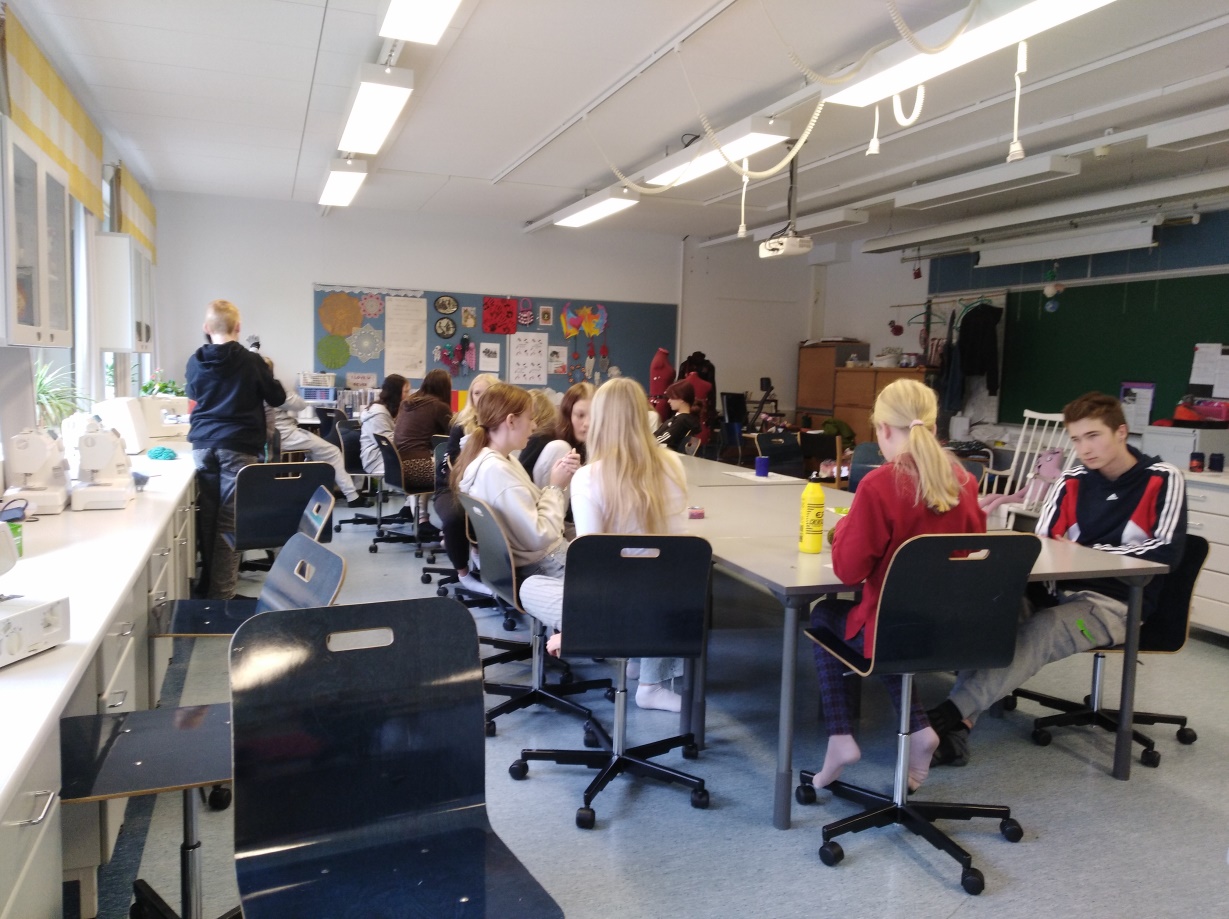 Špecializované učebne na výtvarnú výchovu, hudbu, či kreatívne dielne sú samozrejmosťou, žiaci nemajú vlastnú-kmeňovú  triedu, no navštevujú špecializované učebne.Môj rozvrh tieňovania na dva dni.
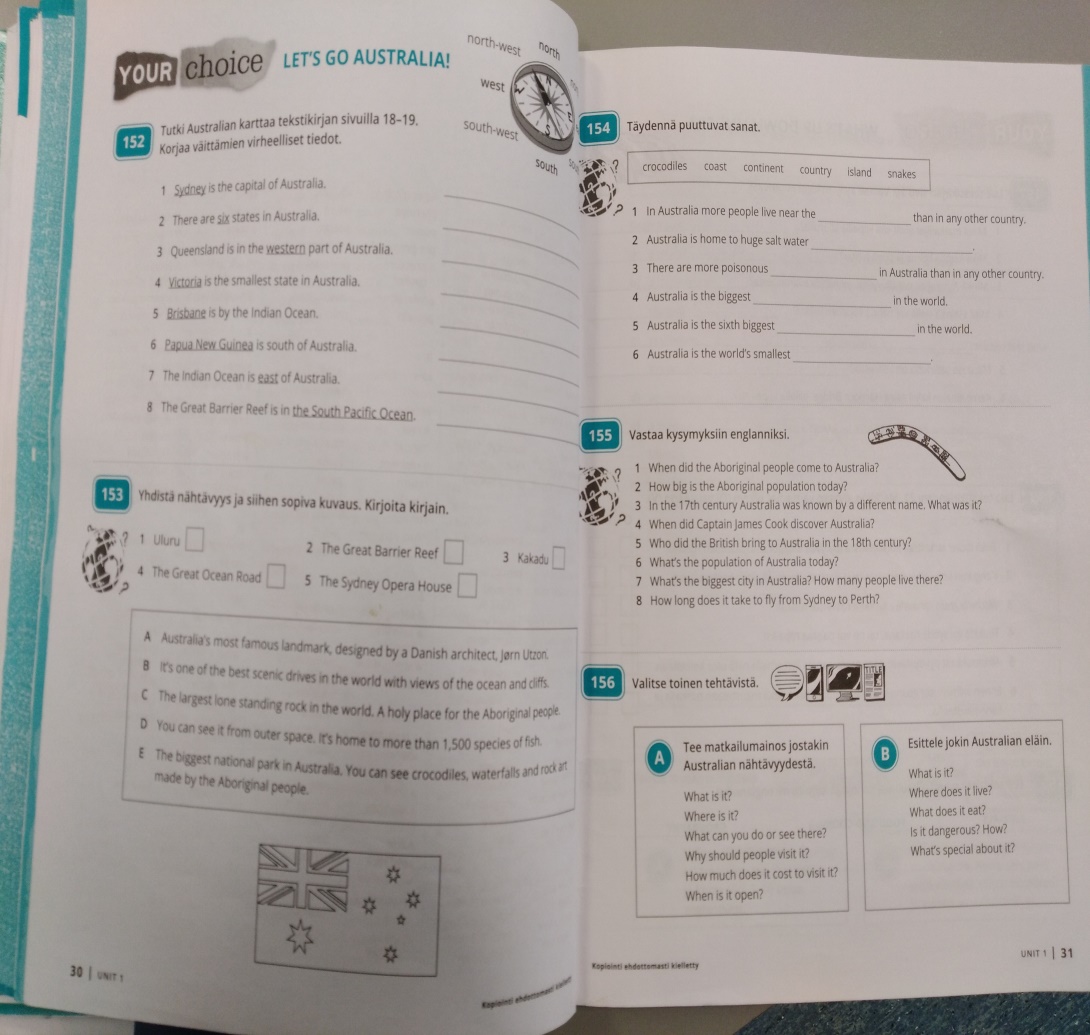 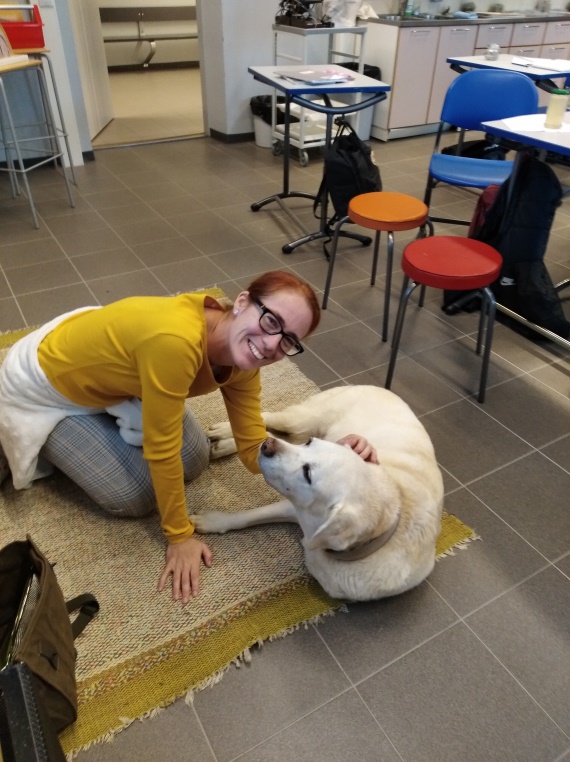 Na hodiny Clil používajú špecializované učebnice, na hodinu biológie doniesla učiteľka aj psa, majú akváriá a bohatú zásobu učebných pomôcok.
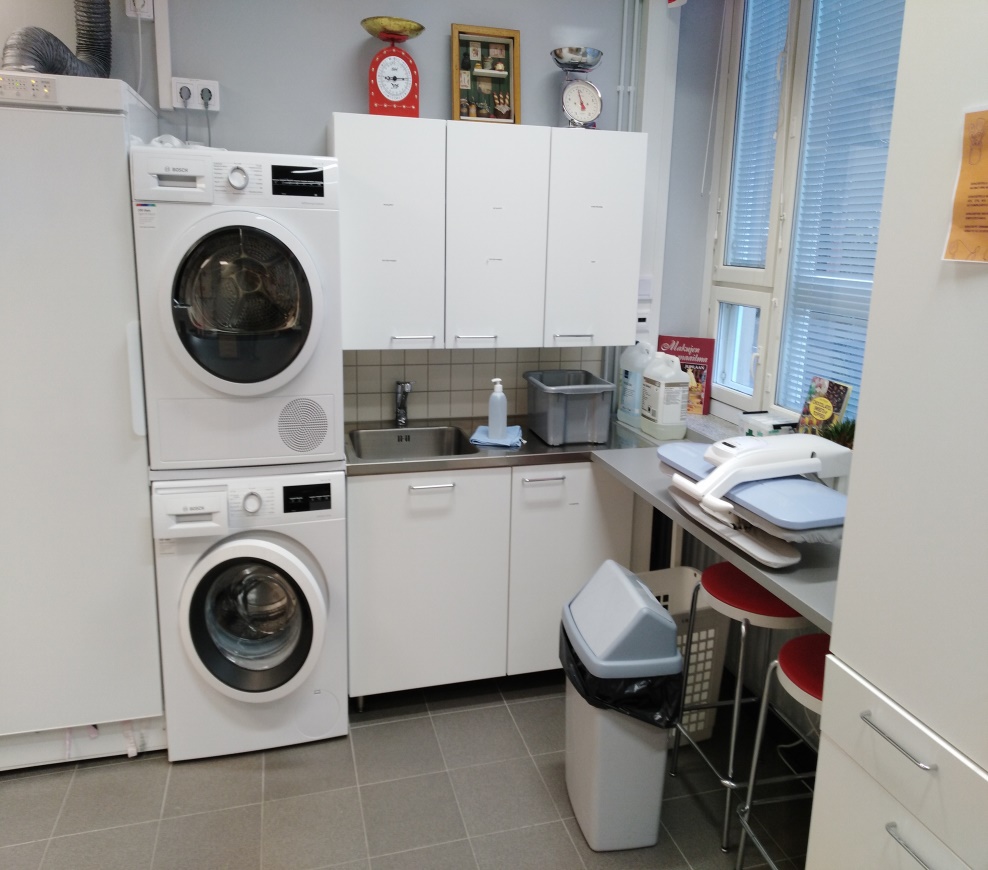 Vybavenie učební, ale aj chodieb je veľmi účelné, presvetlené, všetko má svoje miesto a funkciu. Názorné ukážky napríklad preparátov zvierat na chodbe školy a miestnosť, kde sa dá aj prať, žehliť a upratovať- spojenie s praktickým životom.
Relaxačné zóny pre študentov sú samozrejmosť, počas prestávok aj po vyučovaní majú možnosť byť spolu.
Nie všetko je ružové- učitelia sa sťažujú na pretechnizovanie, triedy s online knihami komunikujú málo. Každý žiak pri nástupe do školy dostane laptop, na konci štúdia si ho môže odkúpiť za symbolickú cenu.
Mala som šťastie pozorovať aj učiteľov na ďalšej škole Hermannin koulu, skvelá angličtina a neskutočná motivácia pokračovať s CLIL!Nadviazané nové priateľstvá možno na budúci Erasmus+